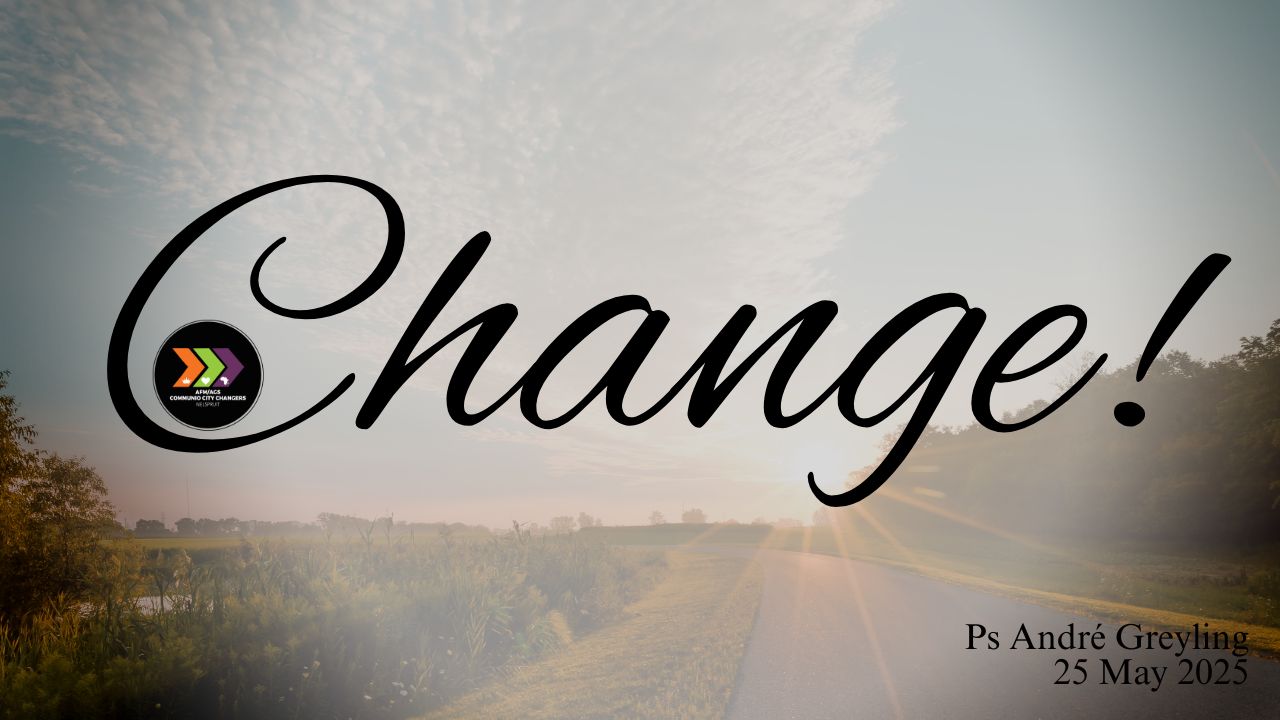 ' In those days John the Baptist came preaching in the wilderness of Judea, “Repent, for the kingdom of heaven is at hand.” ‘

								Matthew 3:1-2
' From that time Jesus began to preach, saying, 
“Repent, for the kingdom of heaven is at hand.” 

While walking by the Sea of Galilee, he saw two brothers, Simon (who is called Peter) and Andrew his brother, casting a net into the sea, for they were fishermen. 
And he said to them, “Follow me, and I will make you fishers of men.” ‘

							Matthew 4:17-19
'Or do you presume on the riches of his kindness and forbearance and patience, not knowing that God’s kindness is meant to lead you to repentance? ‘

								Romans 2:4
'And the Lord’s servant must not be quarrelsome but kind to everyone, able to teach, patiently enduring evil, correcting his opponents with gentleness. 
God may perhaps grant them repentance leading to a knowledge of the truth, and they may come to their senses and escape from the snare of the devil, after being captured by him to do his will.’

							2 Timothy 2:24-26
'But do not overlook this one fact, beloved, that with the Lord one day is as a thousand years, and a thousand years as one day. 

The Lord is not slow to fulfill his promise as some count slowness, but is patient toward you, not wishing that any should perish, but that all should reach repentance. '

2 Peter 3:8-9
'Therefore let us leave the elementary doctrine of Christ and go on to maturity, not laying again a foundation of repentance from dead works and of faith toward God, and of instruction about washings, the laying on of hands, the resurrection of the dead, and eternal judgment. ‘

								Hebrews 6:1-2
Shift in Priorities:
A born-again individual might experience a shift in their priorities, focusing more on spiritual matters and less on worldly pursuits. 
Increased Spiritual Knowledge:
There may be a desire to learn more about God and His word, leading to increased spiritual knowledge and understanding. 
Love for God and Others:
A born-again person often develops a deeper love for God, which is believed to manifest in acts of love and compassion toward others.
Transformation of Character:
Changes in character, such as increased kindness, compassion, and forgiveness, can be observed. 
New Sense of Purpose:
A renewed sense of purpose and direction in life, guided by faith and a desire to live a life pleasing to God, is often experienced. 
Renunciation of Sinful Habits:
A person may experience a desire to break free from past sinful habits and seek to live a life that aligns with their newfound faith.
Spiritual Growth:
Being born again can be seen as the beginning of a lifelong journey of spiritual growth, involving prayer, Bible reading, and seeking guidance from the Holy Spirit.
27 July – 31 Aug6 WeeksWe need support